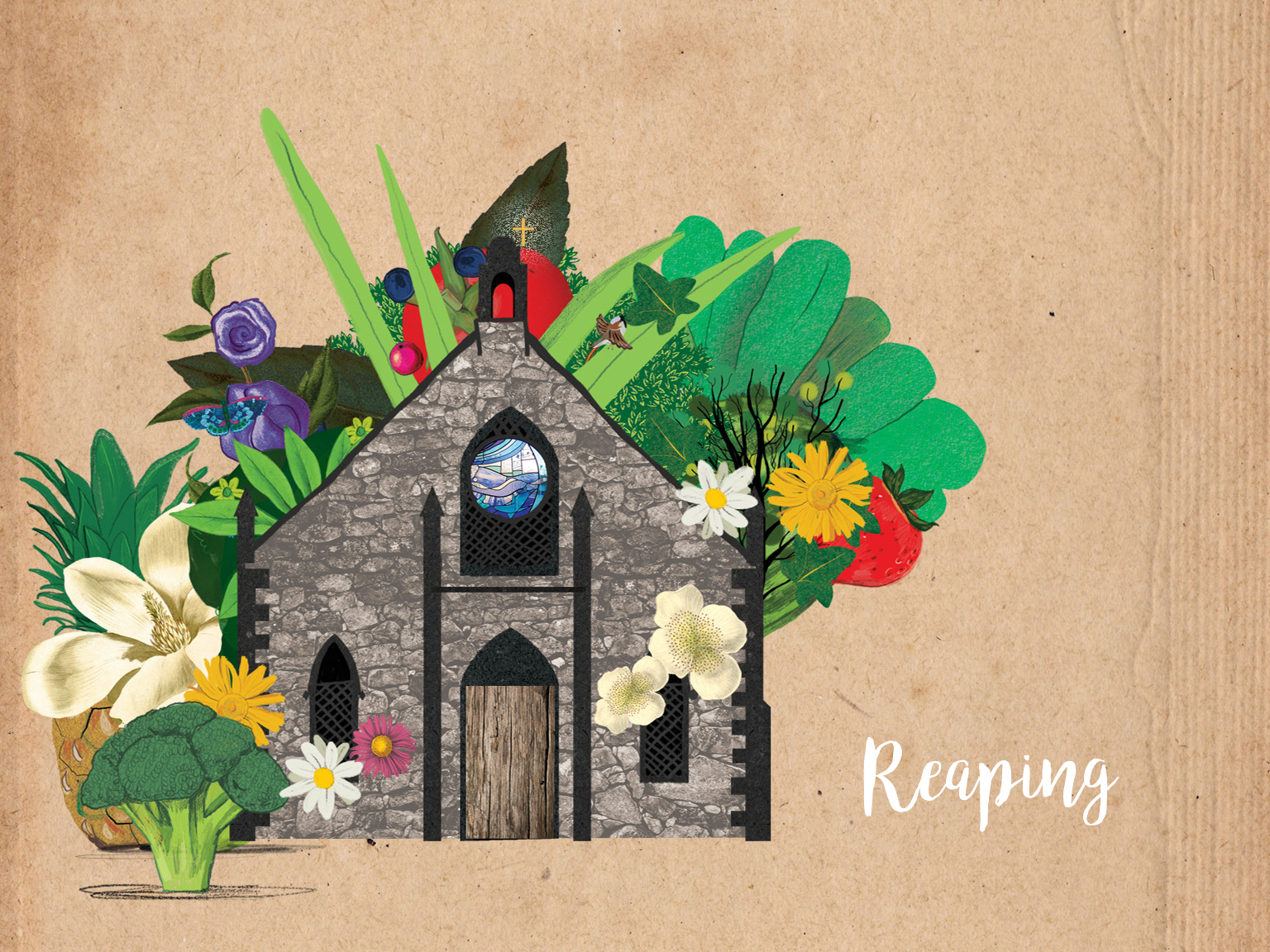 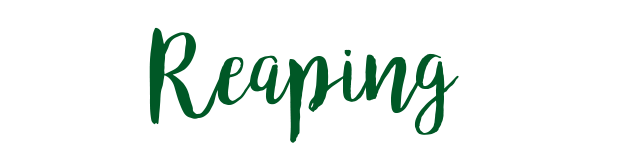 Let us not become weary in doing good, for at the proper time we will reap a harvest if we do not give up. 
Galatians 6:9
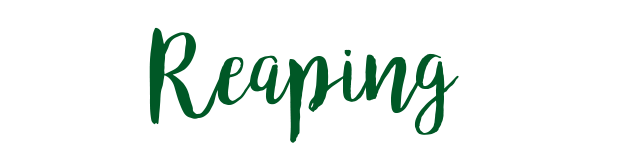 Pray for those who feel weary in the work of the Lord – Ask God to give renewed strength and to revive enthusiasm where it is flagging.
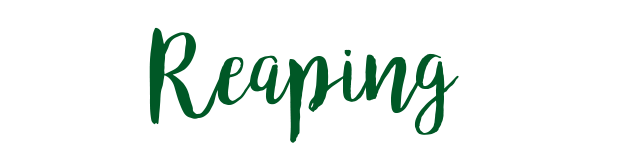 Pray that we would trust God’s timing – Ask God for patience when we cannot see immediate results in our work for him.
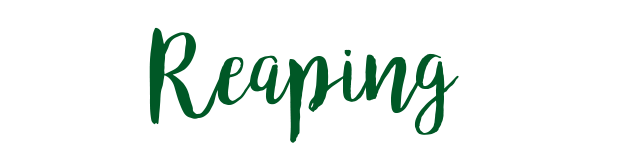 Pray that we would know how to reap a harvest – Ask God for wisdom in presenting his good news in Jesus with grace and truth.
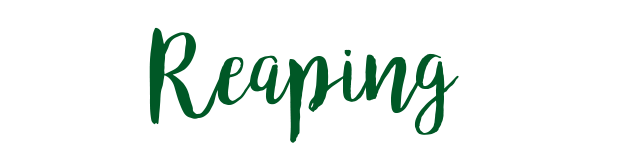 Pray that we would not give up – Ask God for perseverance when we feel discouraged in our work for him.